Entrance Question
Bob and Bill decide to race each other.  The results show that Bill had more speed than Bob.


What does it mean to have more speed?  
You may NOT use the words fast or slow in your response.
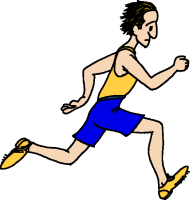 Speed helps us describe an object’s motion.
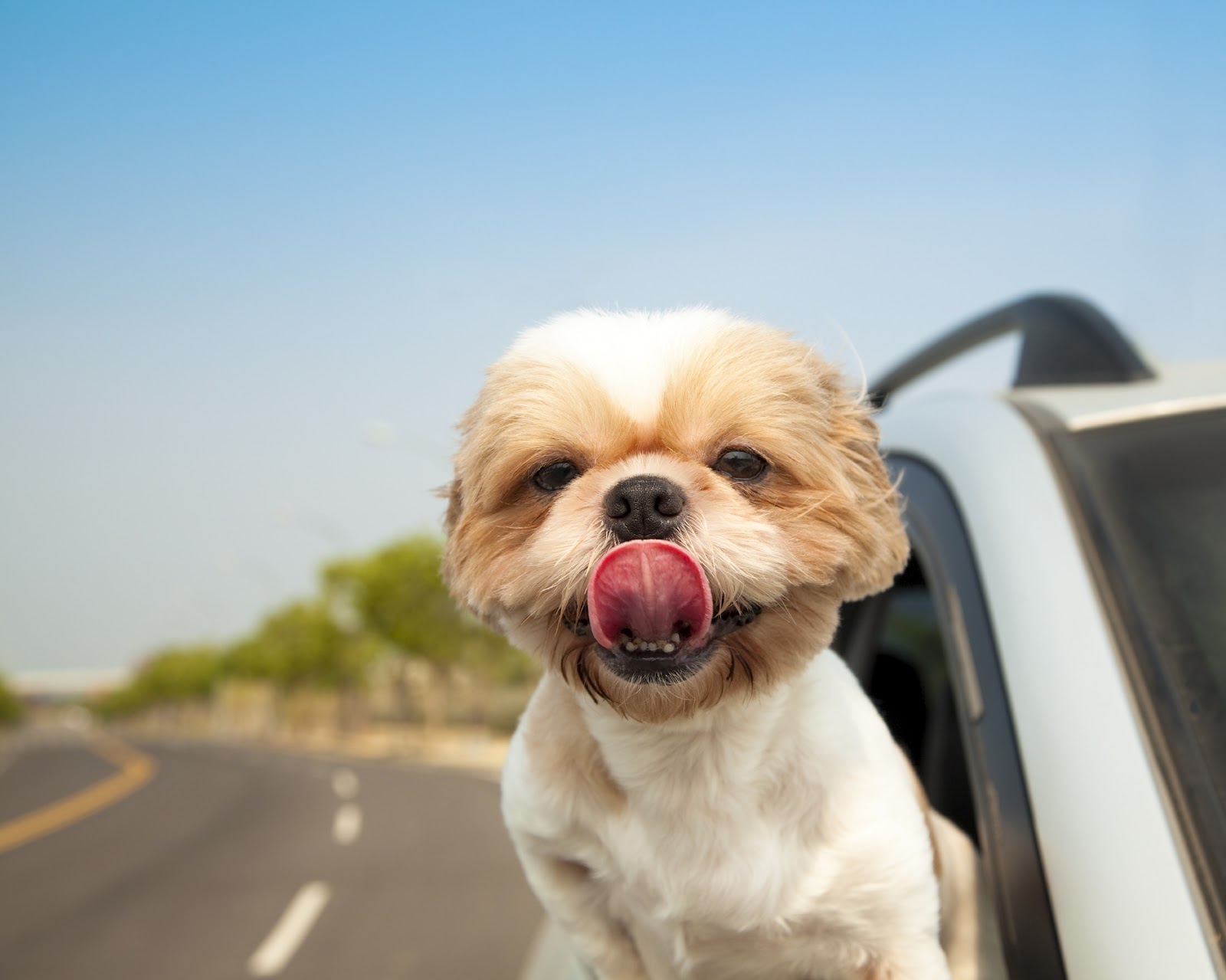 How is speed calculated?
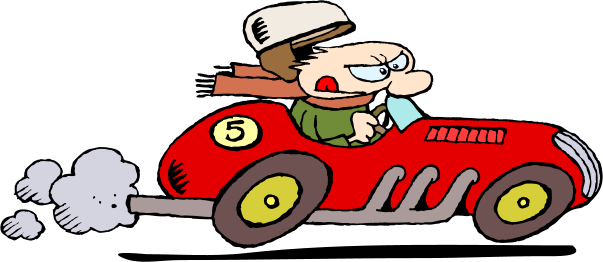 Tracy takes her new car out on the highway.  Once on the highway she sets her cruise control and drives on the highway for 65 miles.  She was on the highway for 1 hour.  What was Tracy’s speed on the highway?
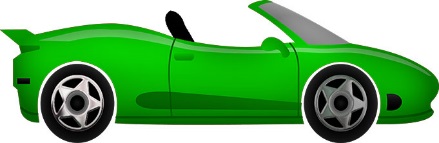 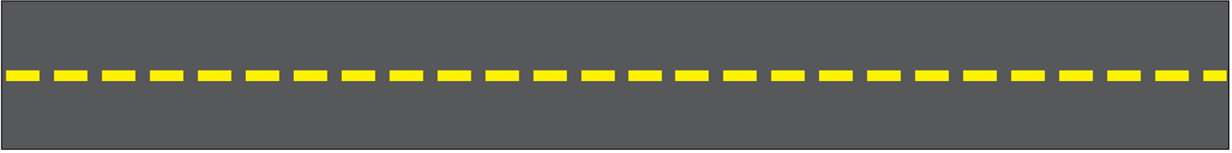 Tracy takes her new car out on the highway.  Once on the highway she sets her cruise control and drives on the highway for 248 miles.  She was on the highway for 4 hours.  What was Tracy’s speed on the highway?
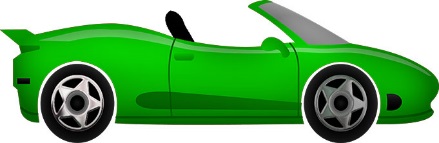 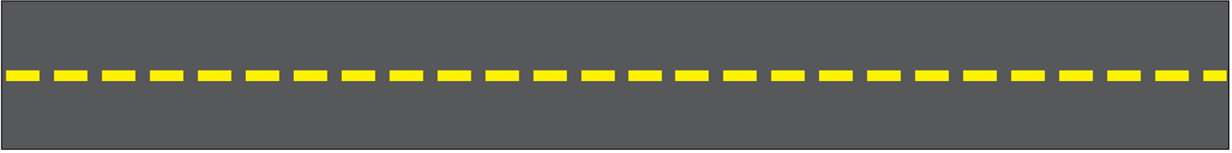 Steve also takes his new car out on the highway.  Once on the highway he sets his cruise control and drives on the highway for 364 miles.  He was on the highway for 7 hours.  What was Steve’s speed on the highway?
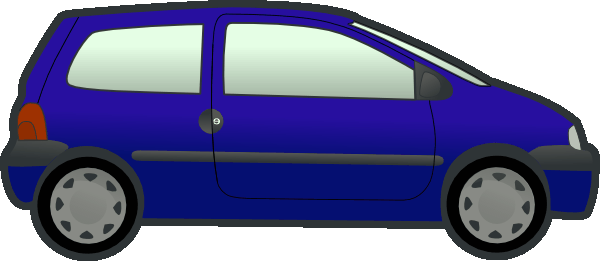 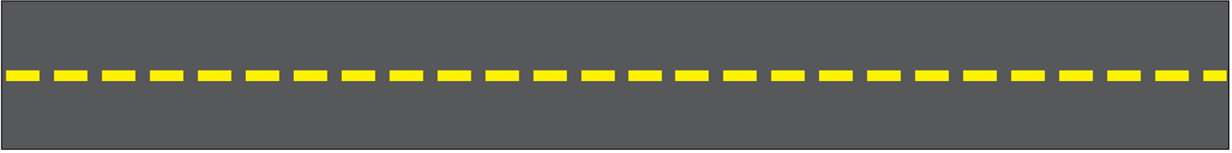 Bill runs 1,600 meters in 8 minutes.  What is Bill’s speed?
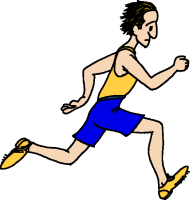 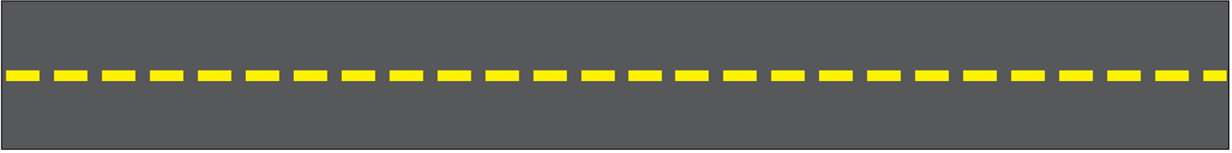 Jared ran 800 meters in 5 minutes.  
Jennifer ran 1,200 meters in 8 minutes.  
Who had the greater speed?
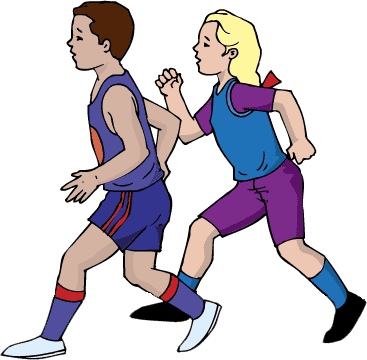 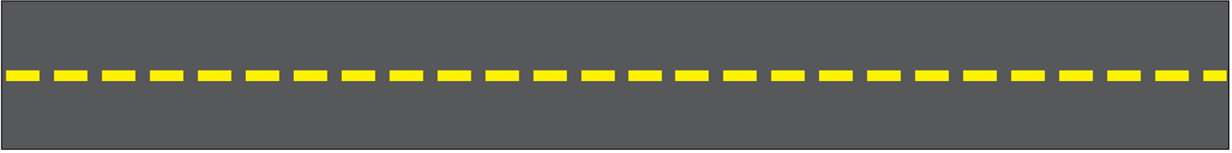 Open your books to page B86…
Entrance Question
Describe the motion, if any, in the three frames below.
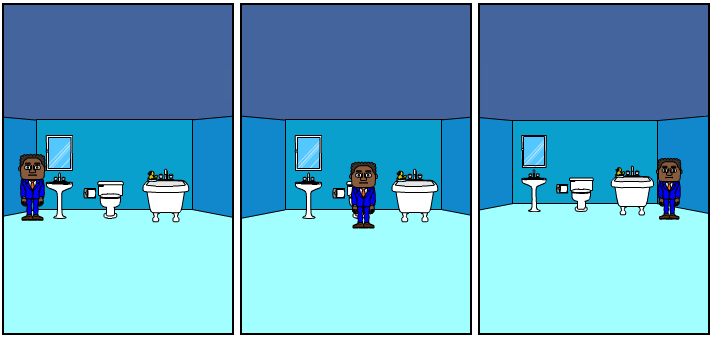 Pg. B93 Lesson 2 Review
What are the three types of motion?

	The three types of motion are vibrational (back 	and forth), circular (motion around a central 		point), and straight-line (straight path).
Pg. B93 Lesson 2 Review
2. What is distance and displacement?
	
	Distance is the total path traveled between two 	points.  Displacement is a straight-line distance 	and direction from one point to another.
Pg. B93 Lesson 2 Review
3. What is the difference between speed and velocity?
	
	Speed is the distance an object moves during a 	period of time and velocity is a measure of speed 	in a given direction.
Pg. B93 Lesson 2 Review
4. What are the three ways an object can accelerate?
	
	It can speed up, slow down, or change direction.
Pg. B93 Lesson 2 Review
5. Suppose the path of racers on page B92 goes uphill 
    at some point.  What effect will that most likely have 
    on their velocity?
 
	The velocity will change because their direction 	changes – they go up.  Their speed will most likely 	decrease.
Motion
relative motion
An object’s ____________________________ is the change in position of one object compared to the position of another object.

The object an observer uses to detect motion is called a _______________________ or _______________________________.
frame of reference
reference point
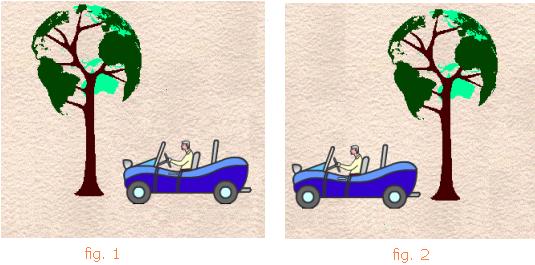 Speed
Speed
______________ is the distance an object moves in a certain period of time.

You can figure out an object’s speed if you know the _______________ it traveled and the _______________ it took.


Speed =
distance
time
distance
time
Speed
50
A car travels 350 miles in 7 hours  The car’s speed is _________ miles/hour.

The car’s speed probably wasn’t the same throughout the drive, therefore its ______________________ was 50 miles/hour.

If a car sets its cruise control to 55 miles/hour, it is traveling at a ____________________ because its speed is constant.

Any speed that is not constant involves _______________________, or a change in velocity (speed and/or direction).
average speed
constant speed
acceleration
Practice
1.) A caterpillar travels at a constant speed for 312 cm.  It takes the 
     caterpillar 6 minutes to travel that distance.  What was its speed?

2.) A marble is test on two different tracks.  Track A is 256 inches long 
     and the marble completes the track in 8 seconds.  Track B is 297 
     inches long and the marble completes the track in 9 seconds.  On 
     which track did the marble have the greater speed?

3.) A car is travelling at an average speed of 61 miles per hour for 15 
     hours.  How far did the car travel in that time?
Entrance Question
Mike hit a long fly ball to left field. The left fielder picked up the ball and threw it 125 feet to the third baseman. The ball was in the air for 4 seconds. Then the third baseman relayed the ball to the catcher to make the play at home plate. Home plate was 97 feet away and the ball was in the air for another 3 seconds. Which player threw the ball faster?
Marble Track Speed Lab
Entrance Question
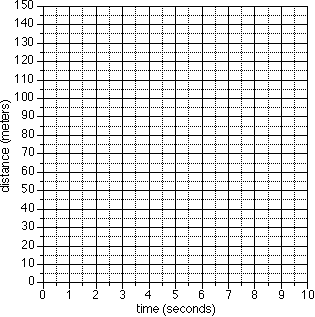 Distance vs. Time Graphs
Constant Speed:               Speed remains constant  (does not change)
So what if an object moved at a constant speed of…

10 meters/second
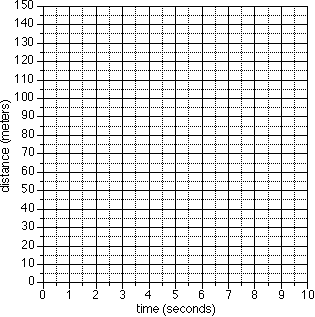 Distance vs. Time Graphs
Constant Speed:               Speed remains constant  (does not change)
So what if an object moved at a constant speed of…

30 meters/second
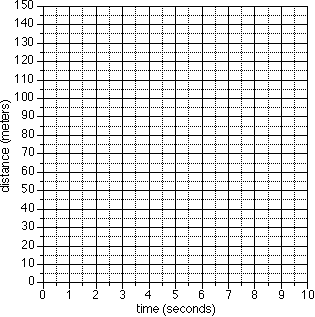 Distance vs. Time Graphs
Constant Speed:               Speed remains constant  (does not change)
So what if an object moved at a constant speed of…

15 meters/second
Distance vs. Time Graphs
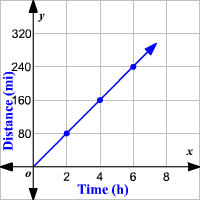 The graph represents the motion of a car.


Describe the speed(s) of this car.


If another car was travelling 50 mph, how would its line compare?
Distance vs. Time Graphs
Which person had the greatest speed?  What evidence supports your answer?
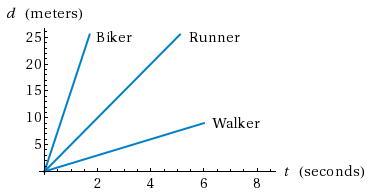 Distance vs. Time Graphs
Describe the motion of the moving object represented in the graph.
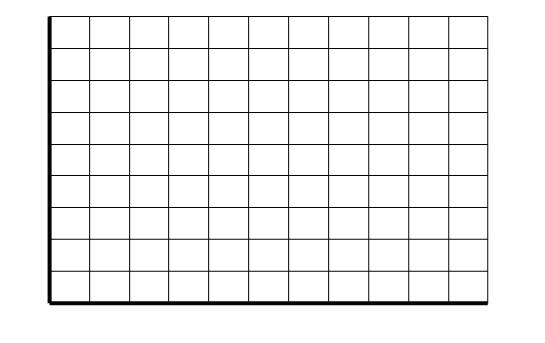 Distance (m)
Time (min)
Distance vs. Time Graphs
Describe the motion of the moving object represented in the graph.
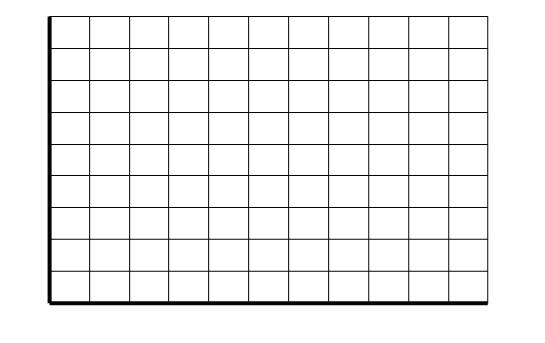 Distance (m)
Time (min)
Distance vs. Time Graphs
Describe the motion of the car represented in the graph.
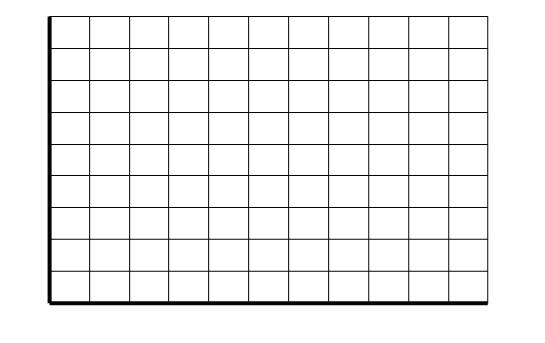 Distance from home (miles)
Time (min)
Distance vs. Time Graphs
Describe the motion of the car represented in the graph.
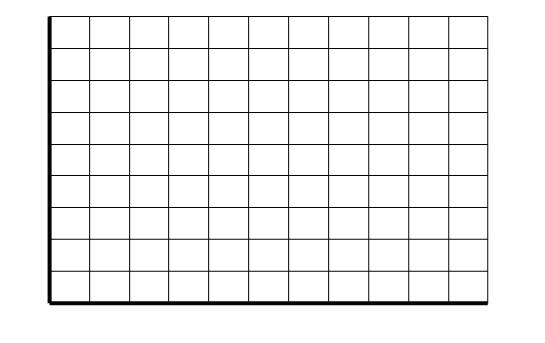 Distance from school (miles)
Time (min)
Distance vs. Time Graphs Review
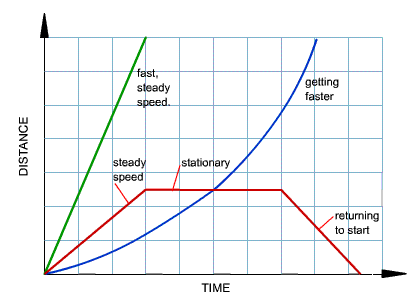